Safety CultureA Continuous Journey
September 25, 2013
1
Welcome/Warm-up
The webinar will begin shortly, please answer the following questions in the chat window.

What are some of the traits that contribute to a positive Safety Culture?

What effect does a positive Safety Culture have on safety/security of licensed activities?

What kind of outreach have you done in your State?
2
Safety CultureA Continuous Journey
September 25, 2013
3
Today’s Presenters
Cindy Flannery, CHP
Senior Health Physicist
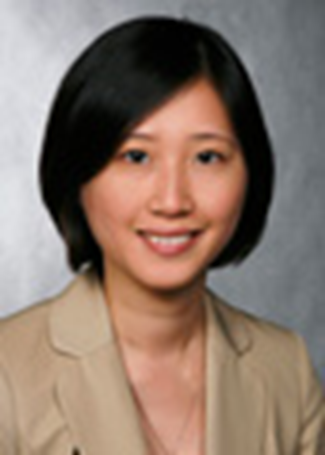 June Cai
Senior Liaison Project Manager
4
Objectives
Provide a clear and consistent message on the expectations contained in the NRC Safety Culture Policy Statement
Discuss how Agreement States can support the implementation of the policy with their licensees.
5
Presentation Overview
What is Safety Culture?
Why is Safety Culture Important?
NRC Safety Culture Activities
Background/Development of NRC’s Policy Statement
Elements of Safety Culture Policy Statement
Case Studies
6
What is Safety Culture?
Not separate or distinct from organizational culture  
A goal that sometimes competes with an organization’s primary mission
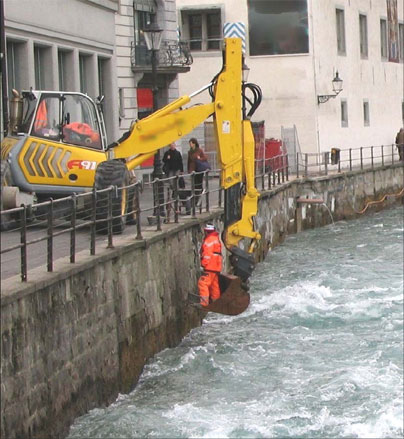 7
What is Safety Culture?
Safety culture is the extent to which safety is emphasized, both formally and informally, by an organization and its members.
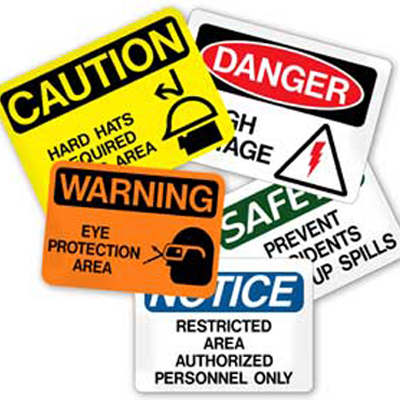 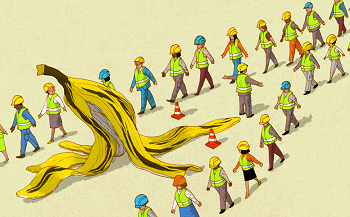 8
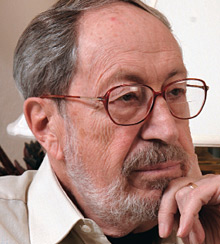 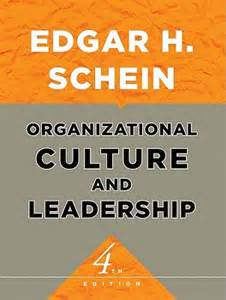 Organizational Culture
“A pattern of shared basic assumptions that was learned by a group as it solved its problems of external adaptation and internal integration, that has worked well enough to be considered valid and, therefore, to be taught to new members as the correct way you perceive, think, and feel in relation to those problems.” 
A combination of the intended (the formal organization) and the unintended (the informal organization)
9
Culture Resolves Goal Conflicts
Every organization must resolve conflicts between sometimes competing goals
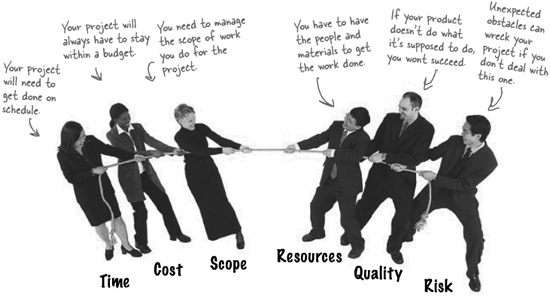 10
Culture Resolves Goal Conflicts
The organization’s members (groups and individuals) also daily face goal conflicts in performing their jobs 
Make local choices among competing goals
Take actions that demonstrate goal-conflict resolution
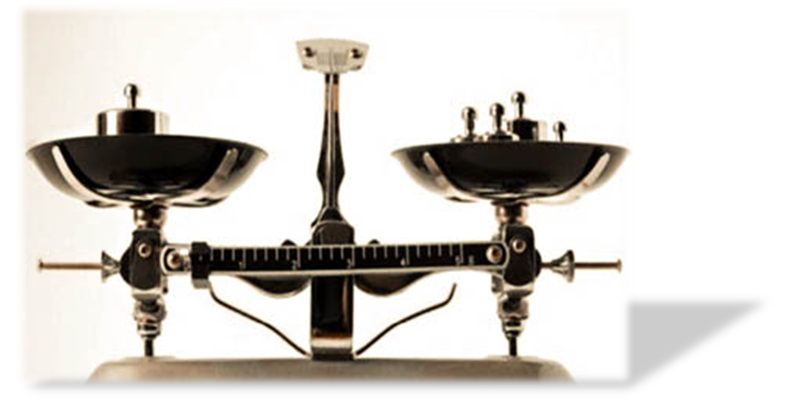 11
Culture Resolves Goal Conflicts
The organization’s culture includes guidance for resolving conflicts between goals
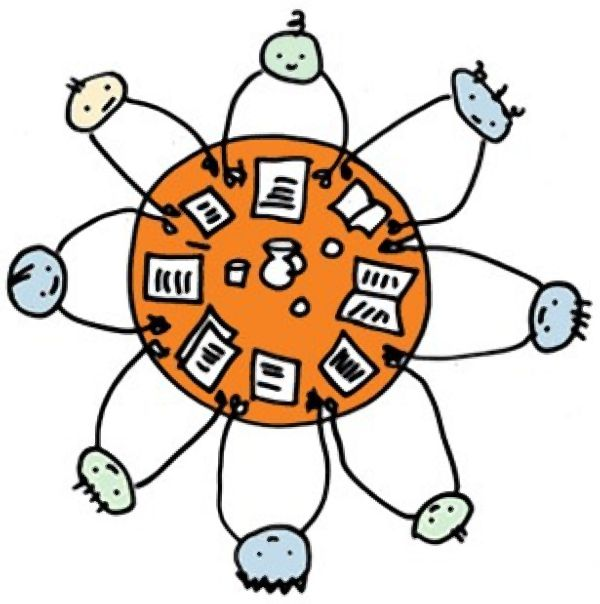 12
Subcultures
Larger organizations
Work-related factors
Sometimes Geography
Powerful 
Inconsistent with overall culture
13
Occupational Safety
A workplace free from recognized hazards to safety and health, such as exposure to toxic chemicals or excessive noise.
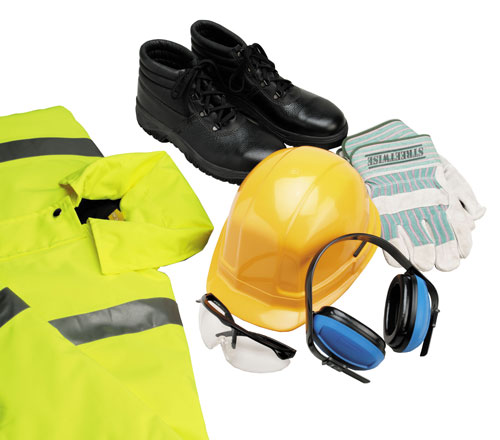 14
Safety Culture
A positive safety culture is to encourage the development of values and behaviors that support the safe and secure use of nuclear materials.
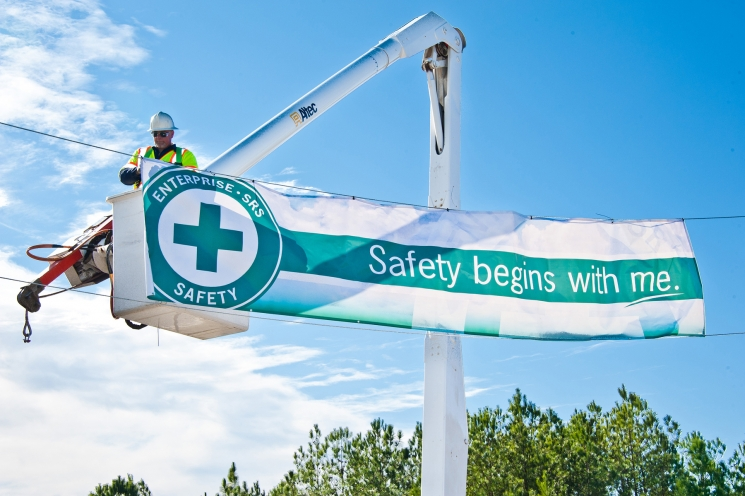 15
Why Do We Care?
Safety culture affects safety performance
injury rates
accident rates
patient safety
Results are supported across industries
aerospace, healthcare, manufacturing, construction, agriculture, off-shore oil and gas, highway safety, aviation
16
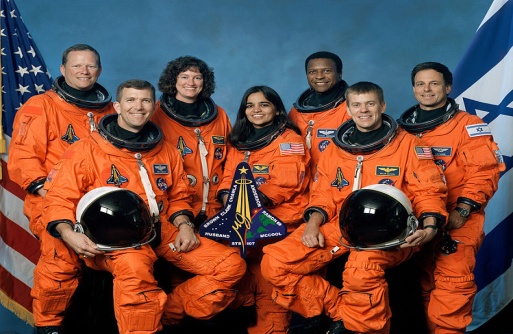 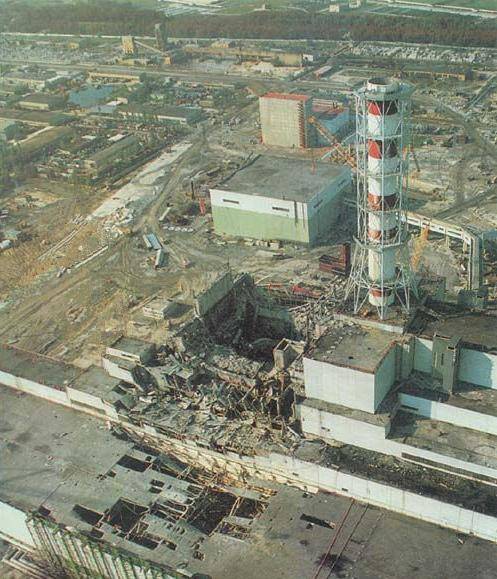 Chernobyl

Challenger
Columbia

Deepwater Horizon
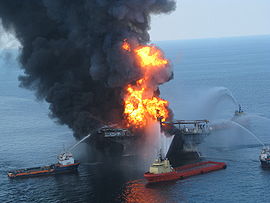 17
NASA’s Space Shuttle Columbia
18
NASA’s Space Shuttle Columbia
“Broken safety culture” at NASA
Ineffective communication
inadequate concern over deviations from expected performance
silent safety program
schedule pressure
19
Why is Safety Culture Important to the NRC?
Operating experience has demonstrated nexus between safety culture and events 
Safety culture contributes to the safe and secure use of radioactive materials  
NRC recognizes that licensees bear the primary responsibility for the safe and secure use of nuclear materials, while the NRC, as the regulator, must consider the importance of safety culture in its oversight programs
20
1989: Conduct of Operations
Policy Statement
Focuses on nuclear power plants
Personal dedication and accountability of all individuals engaged in any activity which has a bearing on nuclear power plant safety
Management fosters the development of a ‘safety culture’ at each facility and promotes a professional working environment in the control room, and throughout the facility, that assures safe operations
21
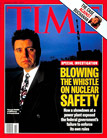 1996: Safety Conscious Work Environment (SCWE)
Policy Statement
Establish and maintain a SCWE
Intended to assure the freedom of employees in the nuclear industry to raise safety concerns without fear of retaliation
Applies to all NRC-regulated activities of licensees, contractors, and applicants
22
2011: NRC Safety Culture
Policy Statement
Effective June 14, 2011
Includes safety culture definition and nine traits
Applies to all regulated entities
Does not address implementation directly
NRC staff is continuing to engage in activities to increase awareness and understanding of the benefits of a positive safety culture
23
Statement of Policy
Sets forth the Commission’s expectation that individuals and organizations performing regulated activities establish and maintain a positive safety culture commensurate with the safety and security significance of their actions and the nature and complexity of their organizations and functions
24
Applicability to Agreement States
The Commission encourages the Agreement States and other organizations interested in nuclear safety to support the development and maintenance of a positive safety culture, as articulated in the Statement of Policy, within their regulated communities.
25
SCPS is Not a Matter of Compatibility
The Staff Requirements Memorandum (SRM-SECY-12-0112) from the Commission on the Policy Statement on Agreement State Programs removed references to the Safety Culture Policy Statement.
Policy Statements, to include the Safety Culture Policy Statement, are not a matter of compatibility.
26
Safety Culture Definition
Nuclear Safety Culture is the core values and behaviors resulting from a collective commitment by leaders and individuals to emphasize safety over competing goals to ensure protection of people and the environment.
27
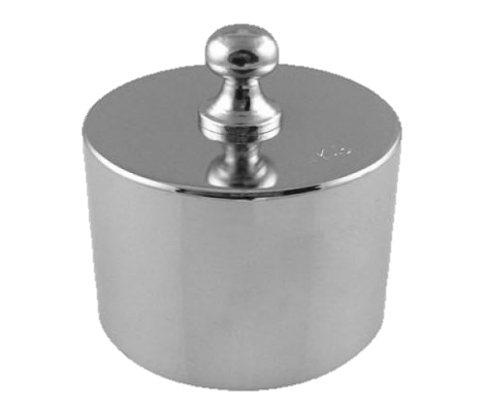 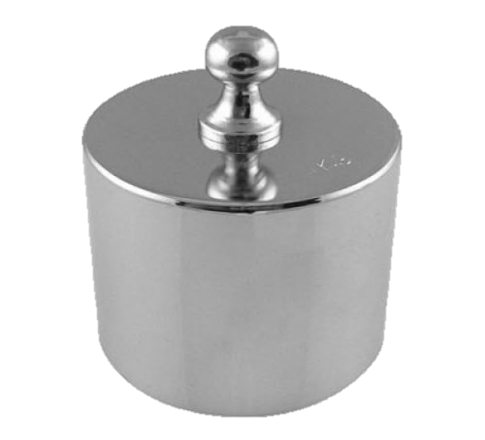 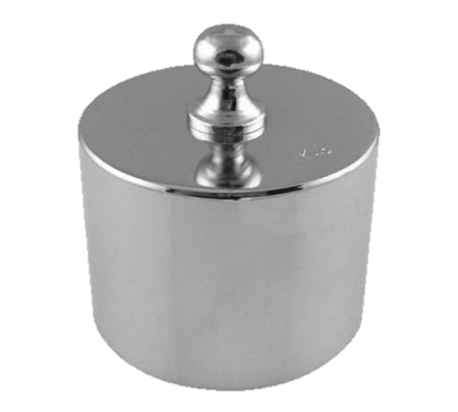 Safety Culture Traits
Trait: a pattern of 
Thinking
Feeling
Behaving
Emphasizes safety, particularly in goal conflict situations.
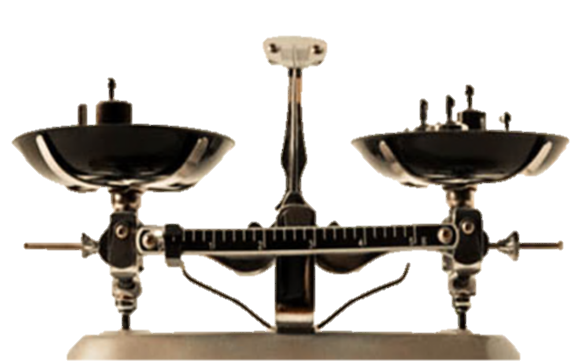 schedule
cost
production
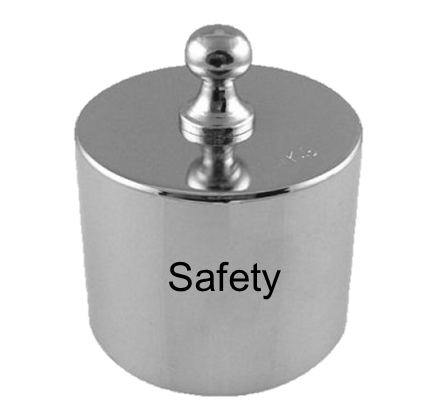 28
Safety Culture Traits
29
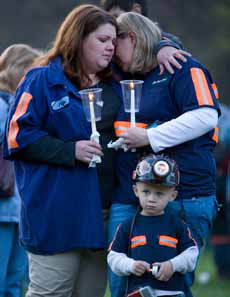 Case Study:
April 2010 Upper Big Branch Mine Explosion
Existing government reports suggest that PCC/Massey “promoted and enforced a workplace culture that valued production over safety including practices calculated to allow it to conduct mining operations in violation of the law.”
“While violations of particular safety standards led to the conditions that caused the explosion, the unlawful policies and practices implemented by employer were the root cause of this tragedy.”
30
“Lessons Learned” from Upper Big Branch Mine Explosion
Senior Management dictates the tone for the balance between safety and corporate performance. 
No single event led to this catastrophe -- it resulted from a series of events that were precipitated by a weak safety culture which included the absence of a SCWE.
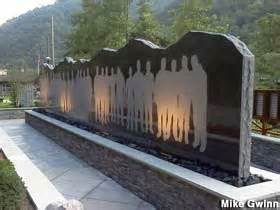 31
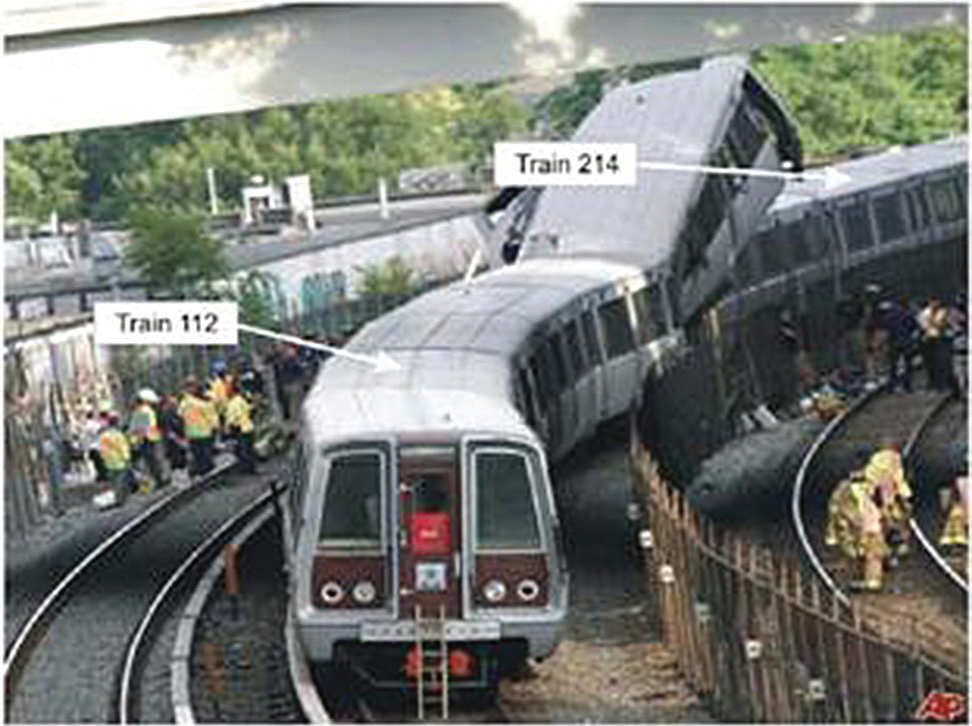 Case Study: Washington DC METRO collision
WMATA failed to replace or retrofit 1000-series railcars, which were shown in a 2004 accident to exhibit poor crashworthiness.

WMATA failed to institutionalize and employ across the system an enhanced track circuit verification test procedure that was developed following a near collision in 2005.
32
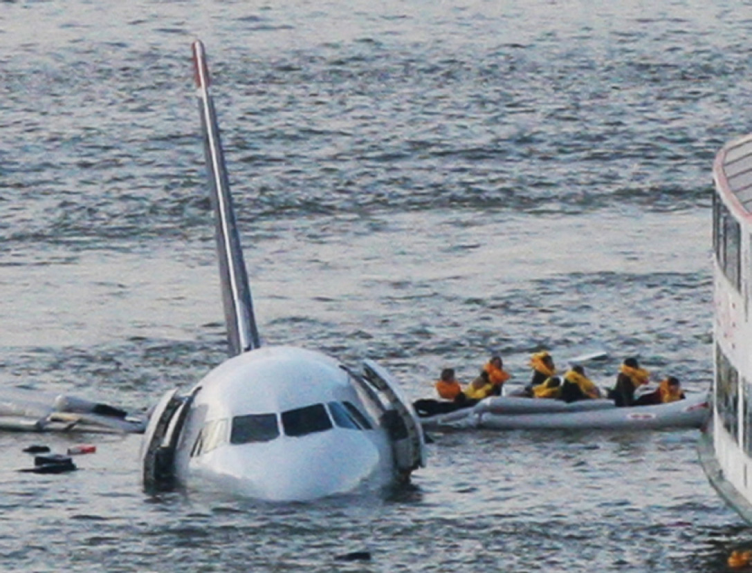 Case Study: US Airways – Forced Landing on Hudson River
The story of US Airways flight 1549 contains the same threads of leadership, training, planning and preparation required for any corporation to be sufficiently able to respond when a crisis strikes. This incident reinforces the importance of promoting a positive safety culture by demonstrating how the strong safety culture traits aided the crew in protecting the safety of the passengers.
33
Final Thoughts
Concept of safety culture spans across industries and countries
Safety culture has contributed to many well known events (historical & current)
Field is evolving
NRC continuing education and outreach efforts
Encourage States to continue education and outreach efforts
34
State Education and Outreach Efforts
Raise safety culture during inspection entrance and exit meetings
Provide information on State websites or through mailings
Presentations during State Regulatory Conferences
Make use of NRC’s educational tools
35
Resources
Educational Tools
Brochures (English and Spanish)
Revisable electronic brochure
Case Studies/User Guide
Posters
Pop-ups
Presentation template and talking points
NRC safety culture website:  http://www.nrc.gov/about-nrc/regulatory/enforcement/safety-culture.html
cindy.flannery@nrc.gov or (301) 415-0223
june.cai@nrc.gov or (301) 415-5192
36
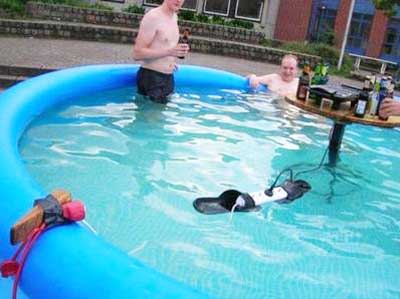 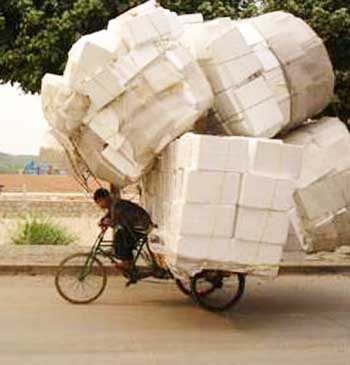 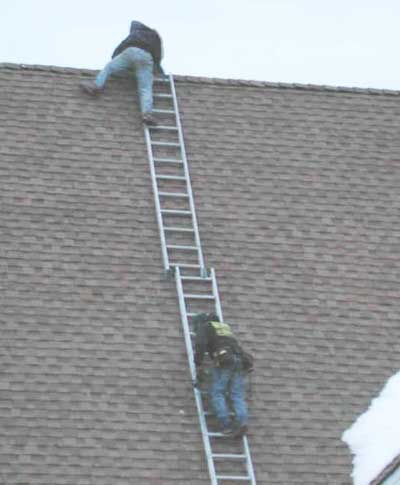 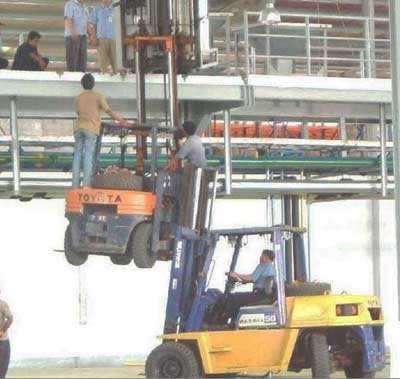 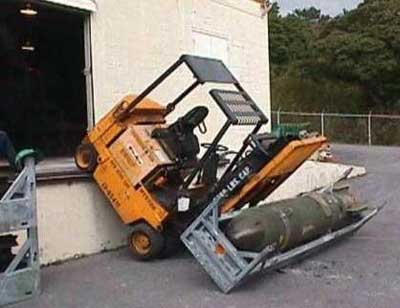 37